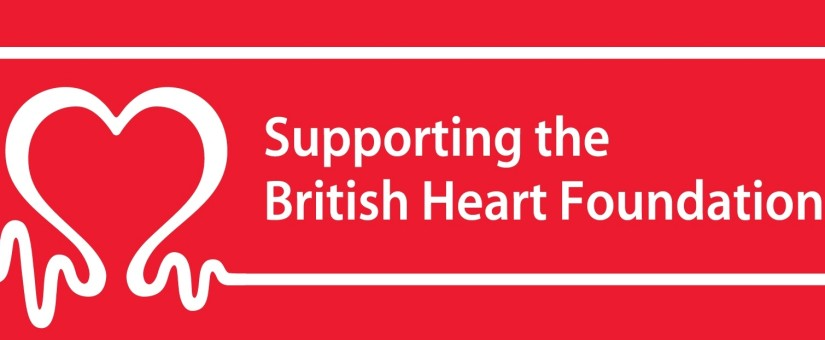 The Chelsfield Preschool and Nursery Newsletter August 2023
August themes and Celebrations
Colours and Materials, this month we will be celebrating Raksha Bandha.
Cooking- Banana boats/Fruit-a-saurus-skewers

Autumn term dates
End of term for nursery children 18/08/2023
New term begins for all, 4th September 2023.
Half term for Preschool children-
Monday 16th October-Friday 27th October
New Term begins
Monday 30th October-Tuesday 19th December

We would like to begin by thanking all parents who took the time out from their busy schedules to attend our Defibrillator evening. We were  overwhelmed by the turn out and are hoping that we can all spread the word that we have this within the community.
We also wish to thank everyone who donated money, brought cakes and raffle tickets. To date we have raised £503.00 for the British Heart Foundation, this is above and beyond the amount we were hoping to raise, Thank you once again for your support.
We sadly said goodbye to many of our school leavers, they performed fantastically at the Graduation ceremony, we were all very proud. We wish all children and parents a restful summer and lots of good wishes as the children begin the next stage into Reception.
For the children remaining, we will be holding a parents evening in October to discuss your child’s progress and next steps. Further information will follow in September.

Gentle Reminder

Please do not use the carpark between the hours of 9am-3pm. Please ensure your children do not use this area to play once vacating the setting.
Childrens bags- Please provide a spare change of clothes, nappies and wipes if required and a named water bottle.

Dress code - No skinny jeans, dresses or lace up shoes

Breakfast club- is between 8-8.30am, please arrive by 8.25am latest if breakfast is required.

Lateness and absence- Please be aware you will be charged if your child is absent, or parents are late when collecting their child. Please remember to inform us as early as possible if your child will not be attending. If your child arrives later than 9.30am, they will not be included in our daily lunch list, and a packed lunch box will need to be supplied.
Phone: 01689 853183
Email: chelsfieldbrom@yahoo.co.uk
The Chelsfield Preschool and Nursery Newsletter July 2023
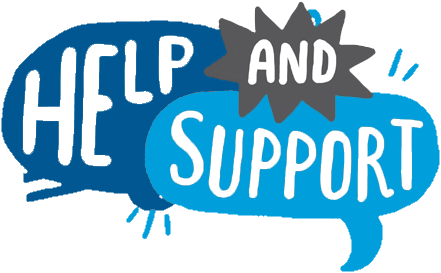 Local Family Centres

Blenheim Children and Family Centre
Email –BLENHEIMCFC@BROMLEY.GOV.UK
Phone – 01689 831193

Cotmandene Family Centre
Email – COTMANDENECFC@BROMLEY.GOV.UK
Phone – 0208 300 2548

Children and Family Centres offer a range of services to meet the needs of children under five and support their families.
The Bromley Children Project and partners continue to ensure that support, activities and services are made available to the local community.

Social media: for up-to-date information, announcements and much more please visit our social media pages.
Facebook The Bromley Children Project - Facebook
Instagram The Bromley Children Project – Instagram 
Youtube  The Bromley Children Project - Creative Kids
Mental Health Support

NHS - 111

Samaritans - 116 123

Mind - www.mind.org.uk

Self-Help Ideas
Maintain a Healthy diet
Exercise regularly
Connect with others
Set goals and challenges
Take up a Hobby
Volunteer in the Community
Avoid unhealthy habits
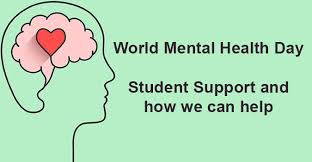